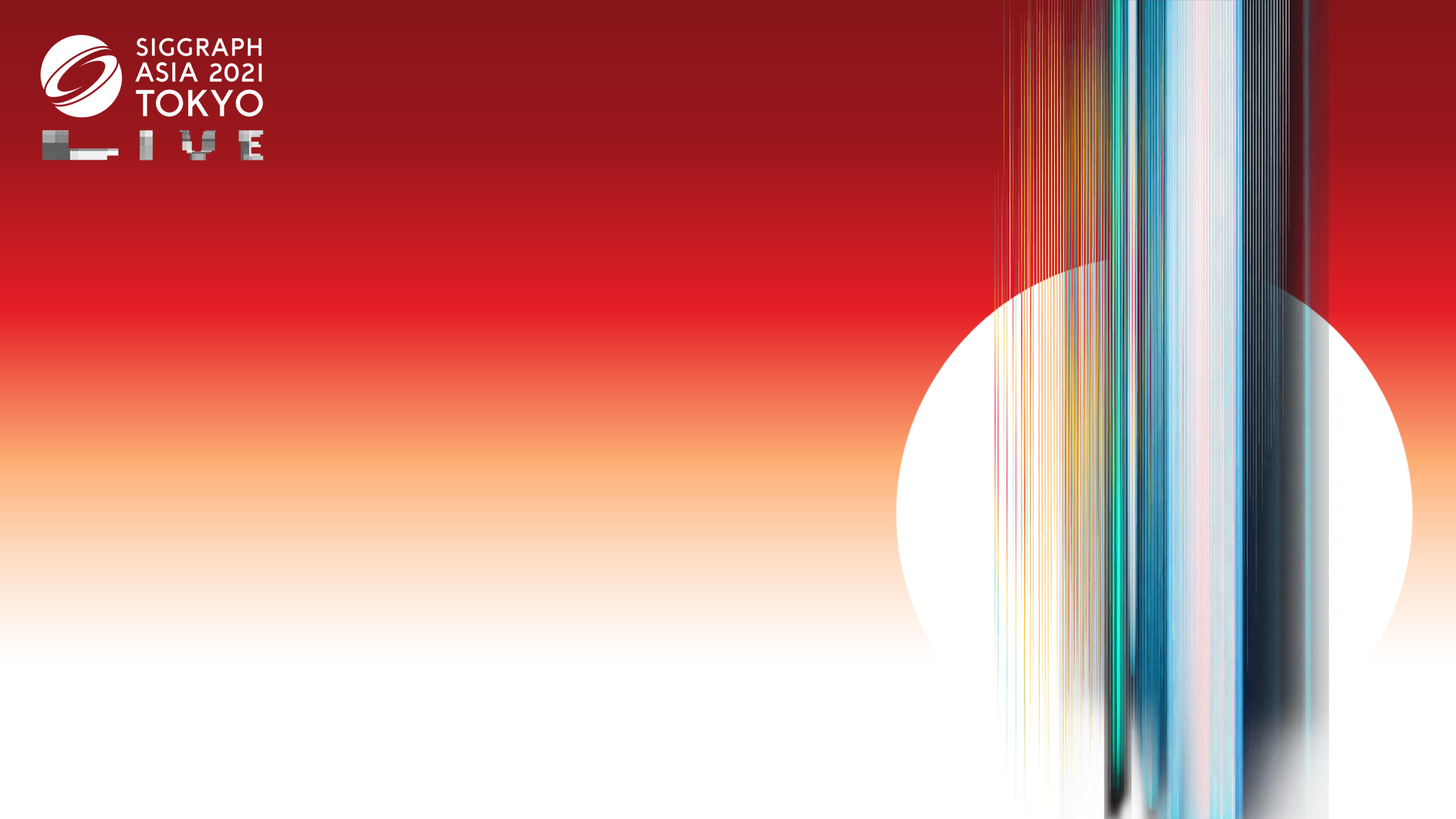 Your presentation title here
Your contributor names here